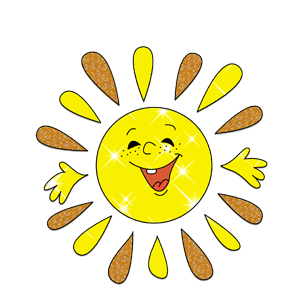 Математика   3-сынып
Сабақтың тақырыбы:
103 • 6, 618 : 6 
түріндегі жазбаша көбейту және бөлу
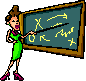 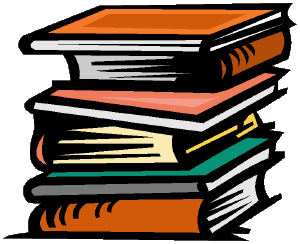 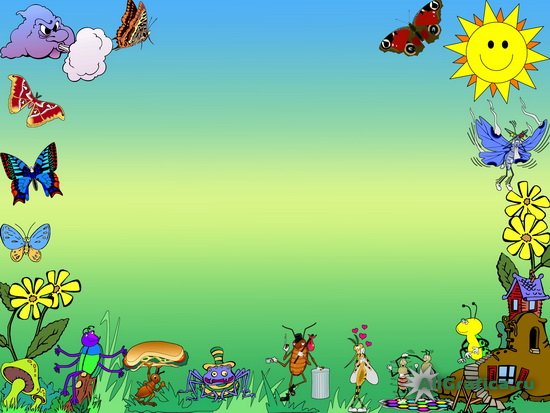 Сабақтың мақсаты:
      1. Оқушылардың өз бетімен  білім алуына жағдай жасай отырып, таным белсенділіктерін арттыру;
2. Оқушылардың ойлау,ауызша,жазбаша есептеу дағдыларын дамыту Оқушылардың ұшқыр ойлау қабілеттерін арттыру,тіл байлығын молайту,өз ойын еркін,нақты, жүйелі түрде жеткеру қабілетін қалыптастыру
3.Оқушыларды заман талабына сай экономикалық сауаттылығын арттыру,зияткерлікке жауапкершілікке,ынтымақтастыққа,мамандыққа баулу
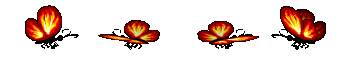 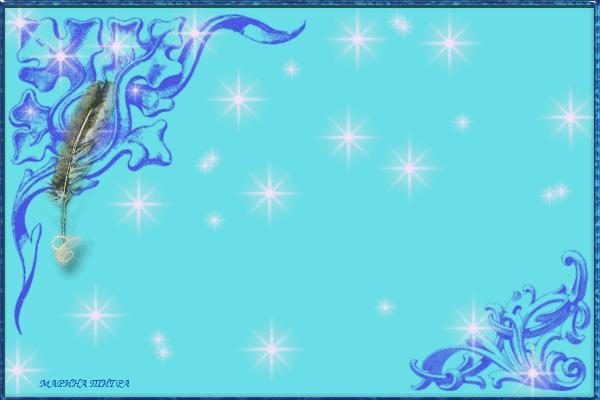 .
Сынып оқушыларын топқа бөлу.

Психологиялық ахуал: 
“Болашақтың ұрпағымыз білімді
Көрсетеміз сабақтан алған білімді
Тапқырлықты таныту мақсатымыз
Біліммен шықсын тек атымыз
«Асыл жастан-шығады» ұранымыз
Елімнің көкке шығар қыранымыз!”
3. Топқа бөлу.
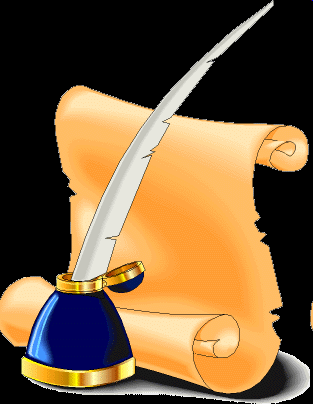 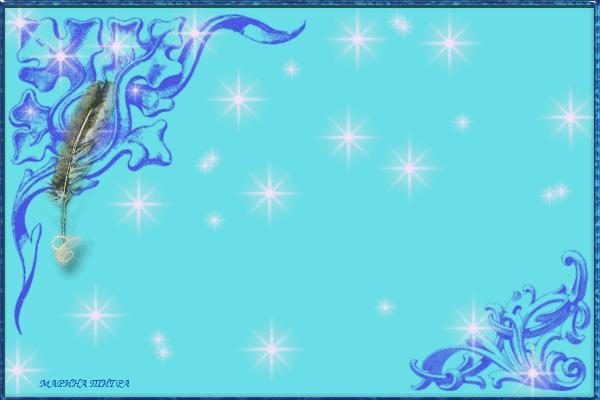 1-ереже
Шапшаң,сауатты 
есептеу.
2-ереже:
Сабақта бір-бірімізді 
тыңдаймыз!
Топта ұйымшыл болу.
Топ ережелері
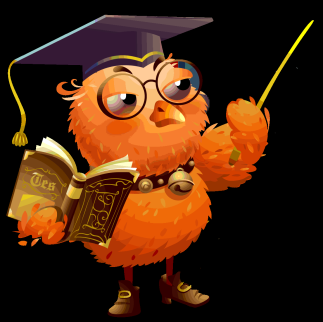 5-ереже
Тапсырмаларды 
тиянақты 
орындау
4-ереже
Сабаққа белсене
қатысып,жақсы
баға аламыз!
3-ереже
Бірін-бірі 
әділ бағалау.
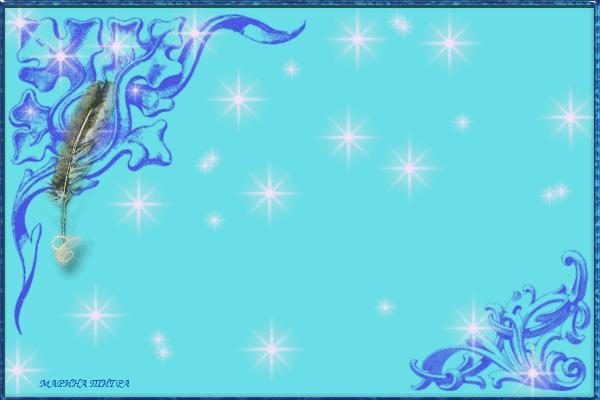 1.«Ыстық орындық» ойыны .(сұрақ-жауап) 20 сұрақ қойылады, дұрыс жауап 100 теңге.
2. «Волейбол» ойыны. (Көбейту кестесін қайталау) дұрыс жауап 
100 теңге
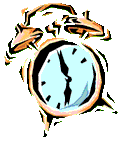 - ол ақша
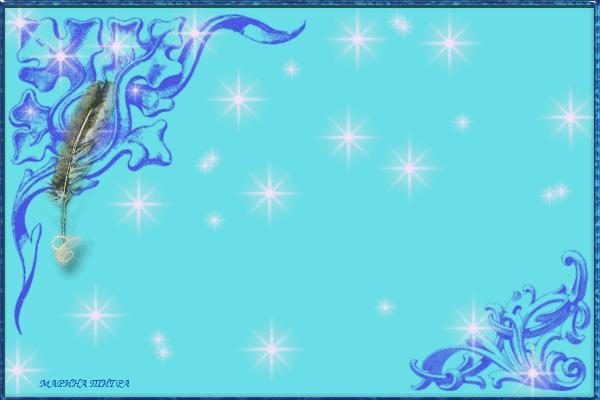 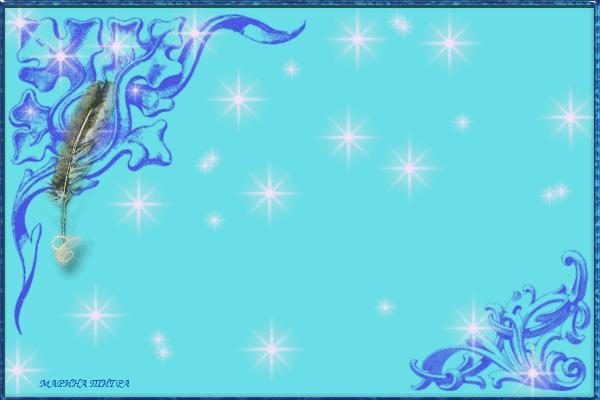 Ұлттық валюта - теңге
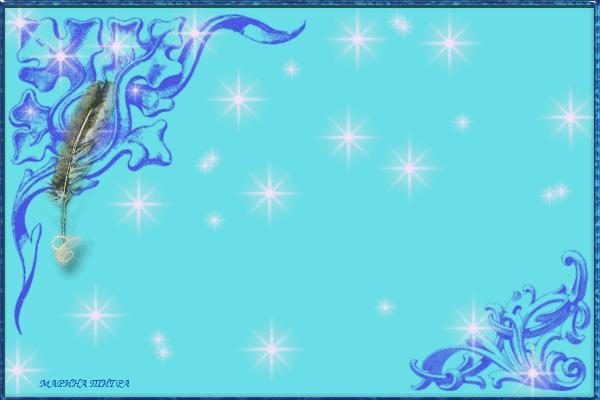 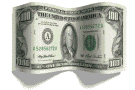 Доллар - АҚШ  ұлттық валютасы
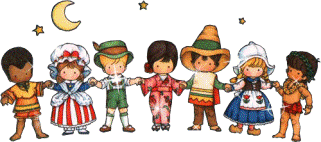 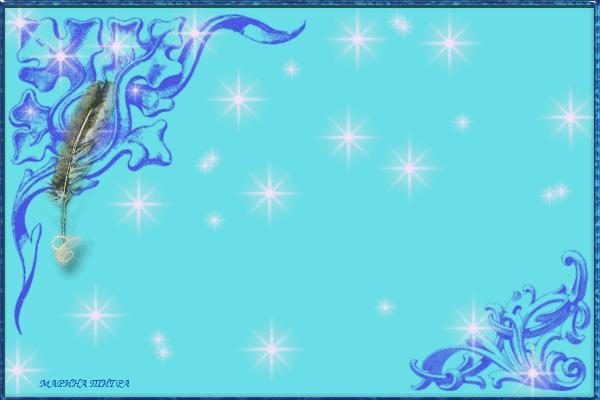 І -тур « Сауда мүліктері»
Шарты: 
          №2,  №4,  №5 есептерді шығару
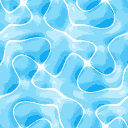 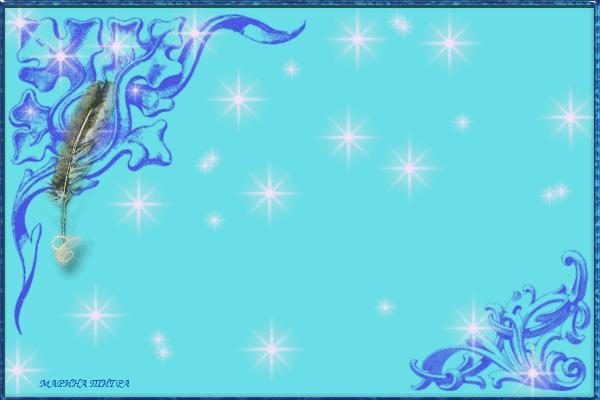 Уақыт бойынша  3 минутта орындау – 1000теңге
                              5 минутта орындау – 500 теңге
                              7 минутта орындау – 200 теңге
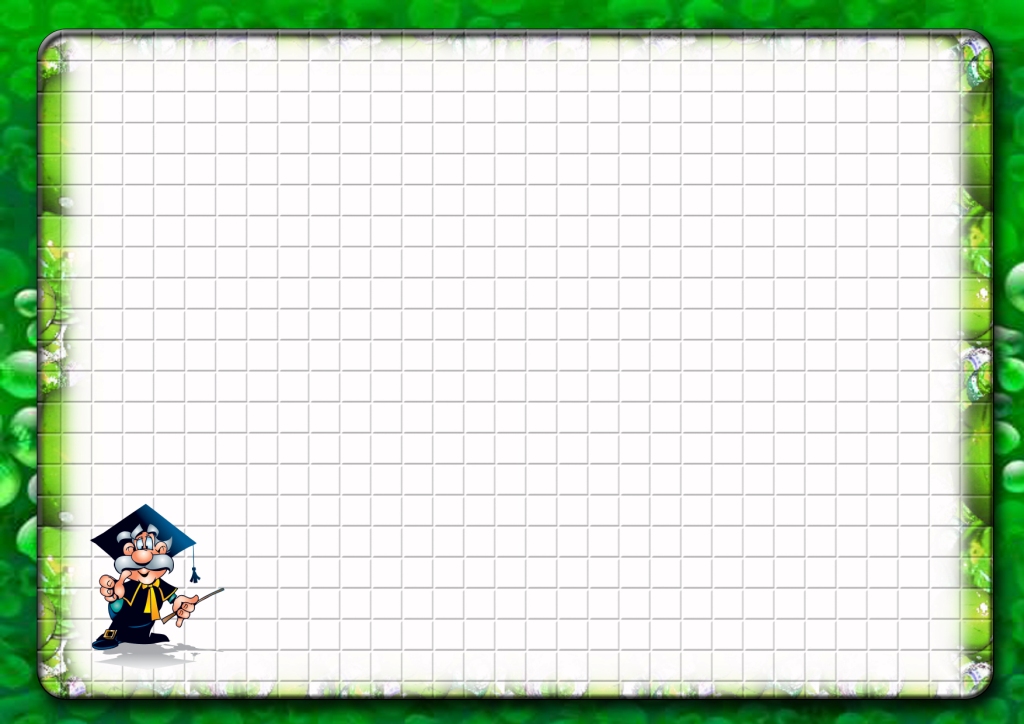 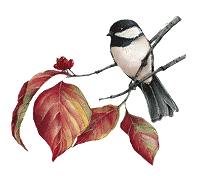 Кері есеп құрастыру.
Толық құрастырылса – 5000 теңге
 1 есеп – 2000 теңге
  тек есеп қана болса – 1000 теңге
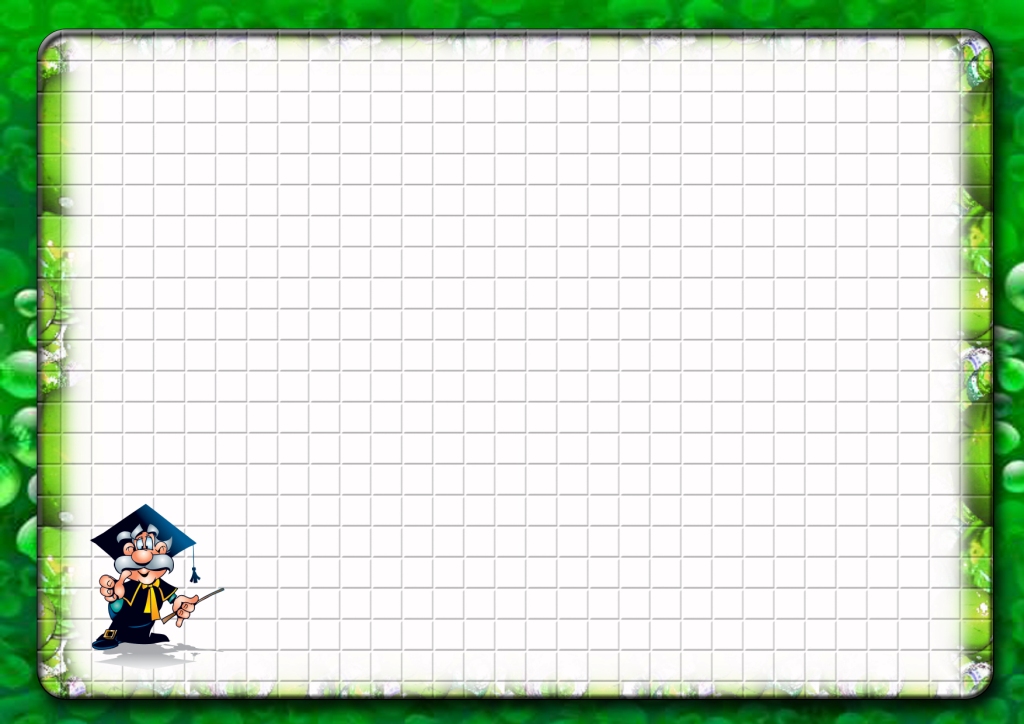 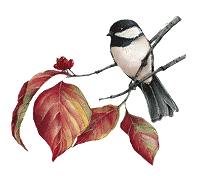 №5 есеп                   
  Өздік жұмыс.

а) Көбейтінділерді көбейткіштердің квадраты немесе кубына айналдырып, өрнектердің  мәнін есепте.
 4*4*4=                                  5*5 =                         2*2*2 = 
 10*10*10 =                         3*3*3 =                        6*6 = 
 
ә) Көбейткіштердің квадраты мен кубын көбейтінділермен алмастыр, өрнектің мәнін тап.
4² + 300 =                   10³-5 34 =                2³ + 40 = 
10² - 56 =                      9² - 67 =                4² + 351 =
Бағасы – 1000 теңге
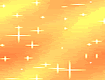 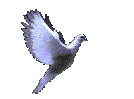 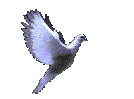 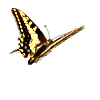 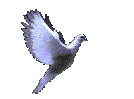 СЕРГІТУ    СӘТІ
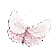 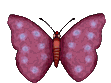 Ал, балалар тұрайық
Алақанды ұрайық.
Оңға қарай иіліп
Солға қарай иіліп.
Бір отырып, бір тұрып
Бір тынығып алайық.
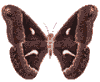 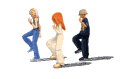 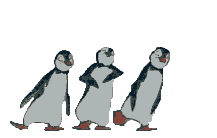 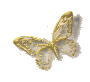 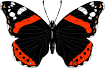 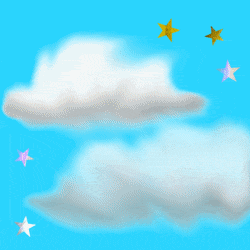 2-тур
«Эрудит» сайысы:
Әр топтың келесі топқа сұрағы
Әрбір сұрақтың құны-100тг
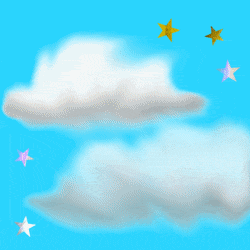 3-тур «Таңдау табысы»
/кіріктірілген сабақтар бойынша сұрақтар/
І .Қазақ тілі –   бағасы - 500 тг
1.Неше, қанша, нешінші деген сұраққа жауап беретін сөз табы?
2. 7 қазына дегеніміз не?
ІІ.Ағылшын пәні-  бағасы -500тг
Ақша – деньги- ?
Уақыт – время -?
ІІІ.Орыс тілі пәні – бағасы -500тг
 Өлең шумақтарын айту. 
ІV. Дүние тану пәні бағасы – 500 тг

-Табиғат нешеге бөлінеді?

-Табиғатта су неше күйде кезедеседі?
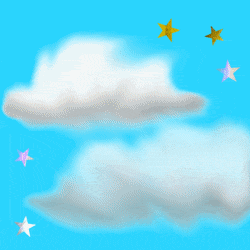 Қортынды. 4-тур
«Сыйлықтар аукционы»
1. «Ақ бота” .баға-3000тг /1 сұрақ/
1-топқа: Жеті ата                          2-топқа:   Үш қуат 
 
2. «Қол шатыр»-.баға-5000 тг/1 сұрақ/

Шарты наубайханаға туске дейін - 427 бөлке нан ,ал түстен кейін бұдан 7 есе кем нан пісірді. Наубайханада барлығы  нан пісірілді?
3. «Сурет  альбомы»-. Баға-8000 тг /3 сұрақ/
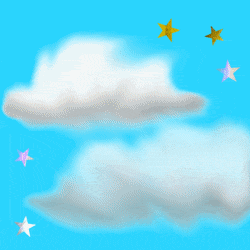 Математикалық өлең есеп


  Көлден ұшты 50 қаз
  Қайтып қонды 20 қаз                      
  Қонбады оның нешеуі,
  Қане кім тез шешеді?   (30 қаз)
 
   Аулада 60 үйрек,                                              11 түйе,бес жылқы.
   Қорада 20 үйрек,                                               2 сиыр,бір ешкі
   10 үйрек тығылды                                             2 қоян,үш түлкі,
   10 үйрек жығылды,                                           Болды сонда нешеуі?  (24)
   Қалғаны неше үйрек?    (70 үйрек)
         
      Табақта 55 алма                                             
       Қолымда 5 алма                                             
       Барлығын қосқанда                      
      Болады неше алма?   (60 алма)
Үйге тапсырма.
130 бет      №3есеп   (2,4 бағандар)
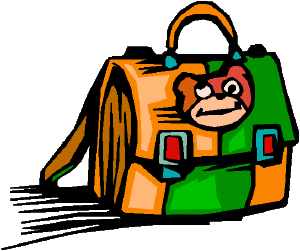 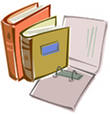 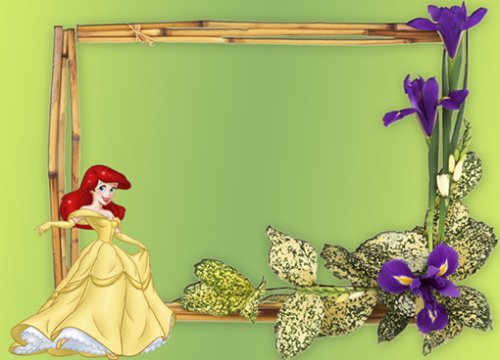 Қорытынды:  Не білдім?
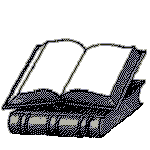 Бағалау
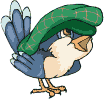 Рефлексия
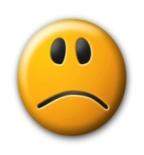 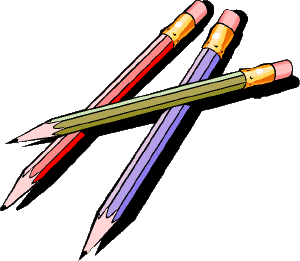 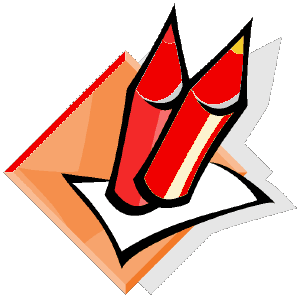